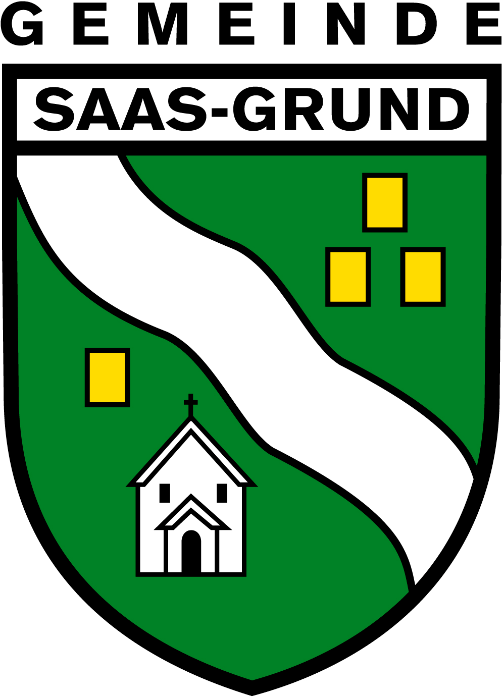 Urversammlung
vom 17. Juni 2019
Traktanden:

Begrüssung / Wahl der Stimmenzähler
Protokoll der Urversammlung vom 19.12.2018 (lag zur Einsichtnahme auf)
Verwaltungsrechnung 2018
Präsentation
Genehmigung
Bericht der Revisionsstelle
Anträge und Verschiedenes
1. Begrüssung / Wahl der Stimmenzähler
2. Protokoll der Urversammlung vom 19.12.2018

(lag zur Einsichtnahme auf)
3. Jahresrechnung 2018
Kurzüberblick
Veränderung zum Vorjahr
Einnahmen:	Fr.	6'158'728.27	Fr.	+ 475'536.58
Ausgaben:	Fr.	5'914'591.11	Fr.	- 110'692.24
Ergebnis:	Fr.	244'137.16	Fr.	 + 586'228.82
Cash Flow:	Fr.	1'464'417.32	Fr.	+ 794'585.30
Nettoinvestitionen 1:	Fr.	382'292.52	Fr.	- 173'317.07
Pro Kopfverschuldung:	Fr.	6'465.00	Fr.	- 809.00
1 = Nettoinvestitionen inkl. Investitionen im Finanzvermögen
Laufende Rechnung - Aufwand
Laufende Rechnung - Ertrag
Investitionsrechnung 2018
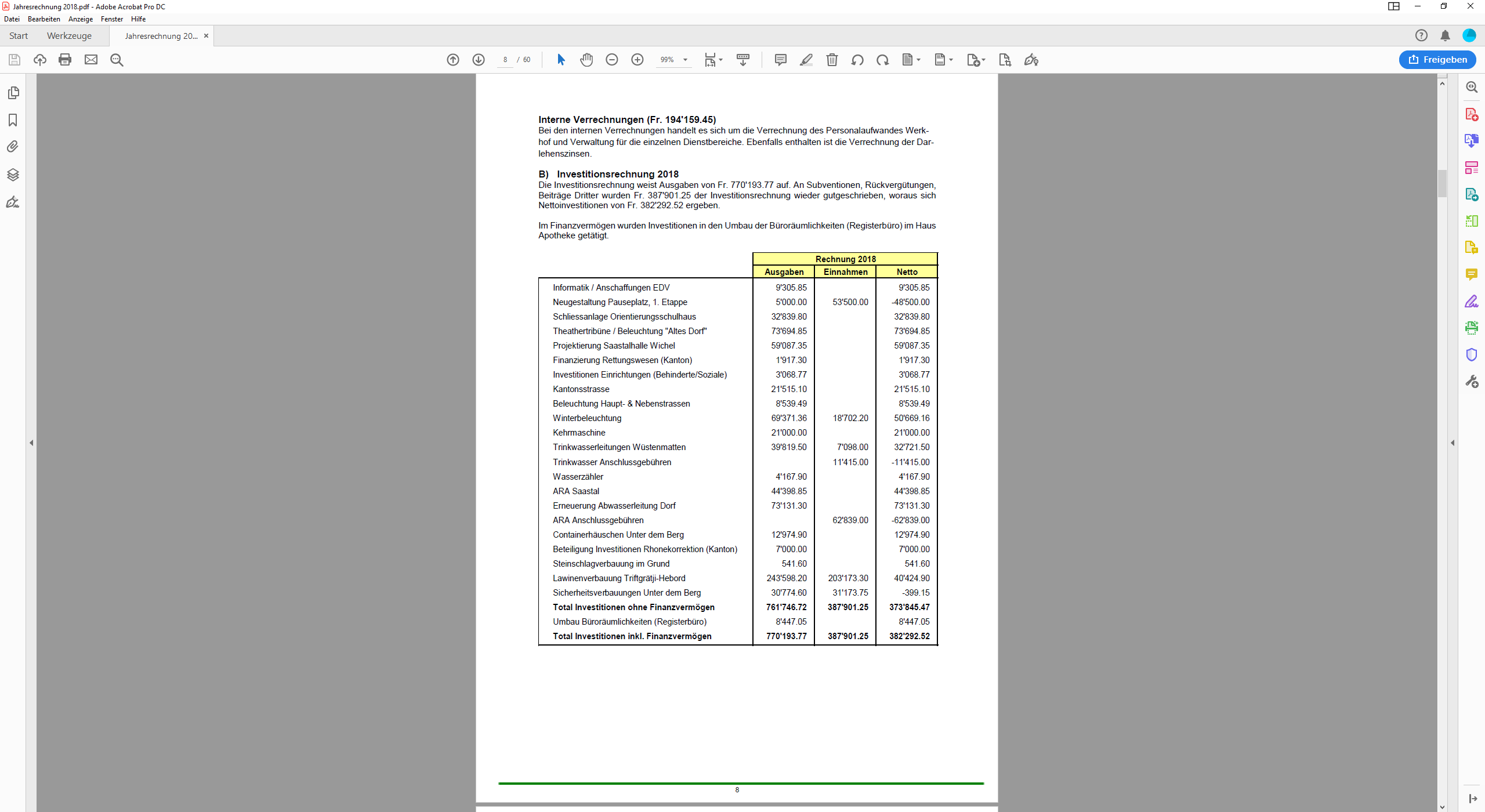 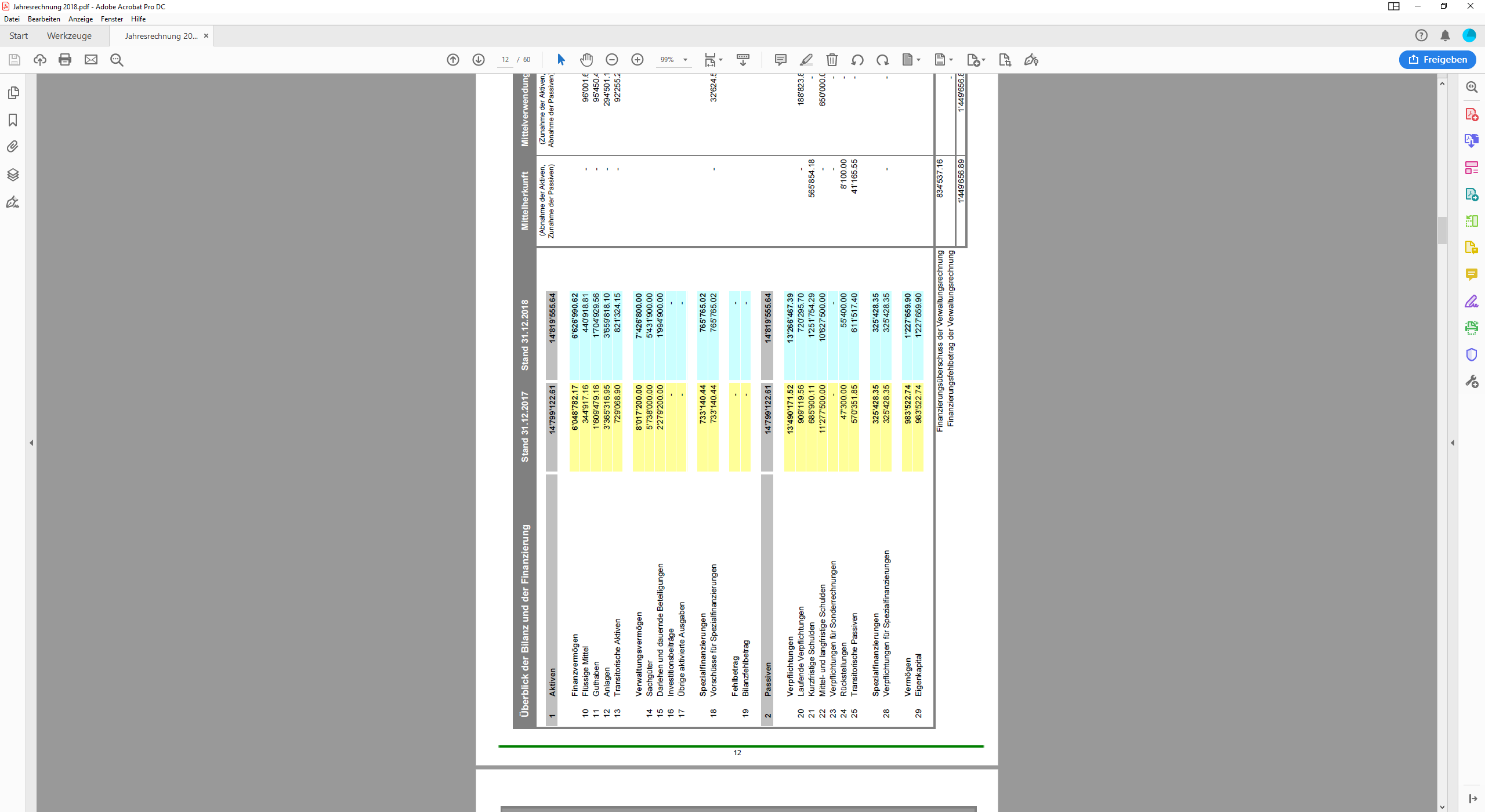 Finanzkennzahlen
2017
Selbstfinanzierungsgrad	genügend
Selbstfinanzierungskapazität	ungenügend
Abschreibungssatz	genügende Abschreibungen
Nettoschuld pro Kopf	sehr grosse Verschuldung
Bruttoschuldenvolumenquote	ungenügend
2018
Selbstfinanzierungsgrad	sehr gut
Selbstfinanzierungskapazität	sehr gut
Abschreibungssatz	genügende Abschreibungen
Nettoschuld pro Kopf	grosse Verschuldung
Bruttoschuldenvolumenquote	genügend
Fragen ? 			Genehmigung
4. Bericht der Revisionsstelle
5. Anträge &  Verschiedenes
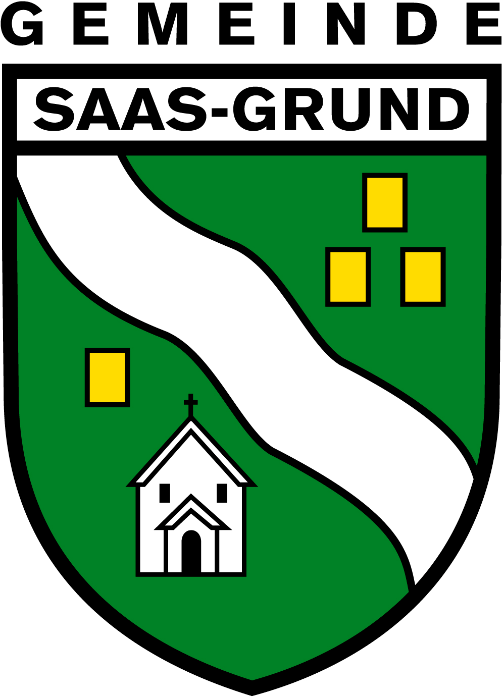 Burgerversammlung
vom 17. Juni 2019
Traktanden:

Protokoll der Burgerversammlung vom 19.12.2019 (lag zur Einsichtnahme auf)
Burgerrechnung 2018
Präsentation
Genehmigung
Bericht der Revisionsstelle
Anträge und Verschiedenes
1. Protokoll der Burgerversammlung vom 19.12.2018

(lag zur Einsichtnahme auf)
2. Burgerrechnung 2018
Kurzüberblick
Veränderung zum Vorjahr
Einnahmen:	Fr.	573'196.33	Fr.	+ 95'512.07
Ausgaben:	Fr.	572'080.82	Fr.	+ 95'111.59
Ergebnis:	Fr.	1'115.51	Fr.	+ 400.48
Cash Flow:	Fr.	326'804.15	Fr.	+ 39'024.61
Nettoinvestitionen 1: 	Fr.	15'590.35	Fr.	- 4'373.16

1 = Nettoinvestitionen inkl. Investitionen im Finanzvermögen.
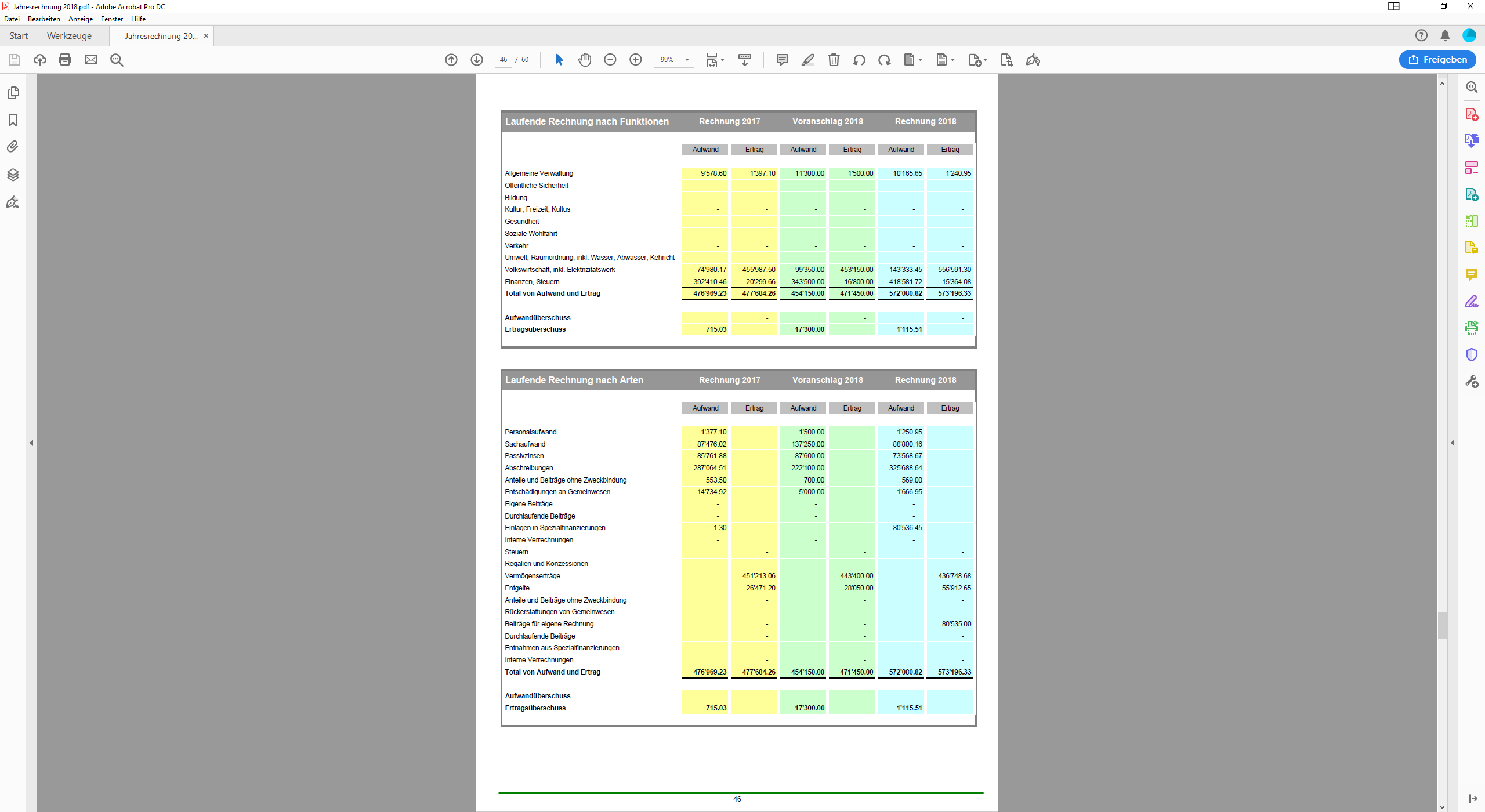 Investitionsrechnung 2018
Im Jahre 2018 wurden im Verwaltungsvermögen keine Investitionen getätigt. Im Finanzvermögen wurden in das Restaurant Mattmark, das Restaurant Hohsaas Mietinventar (Gläserspülmaschine) sowie ins Kaufinventar Restaurant Kreuzboden (Registrierkassen inkl. Küchendrucker) investiert. Die Investitionen beim Finanzvermögen werden gemäss Weisungen des Kantons nicht in der Investitionsrechnung ausgewiesen und müssen direkt über die Aktiven der Bilanz verbucht werden.
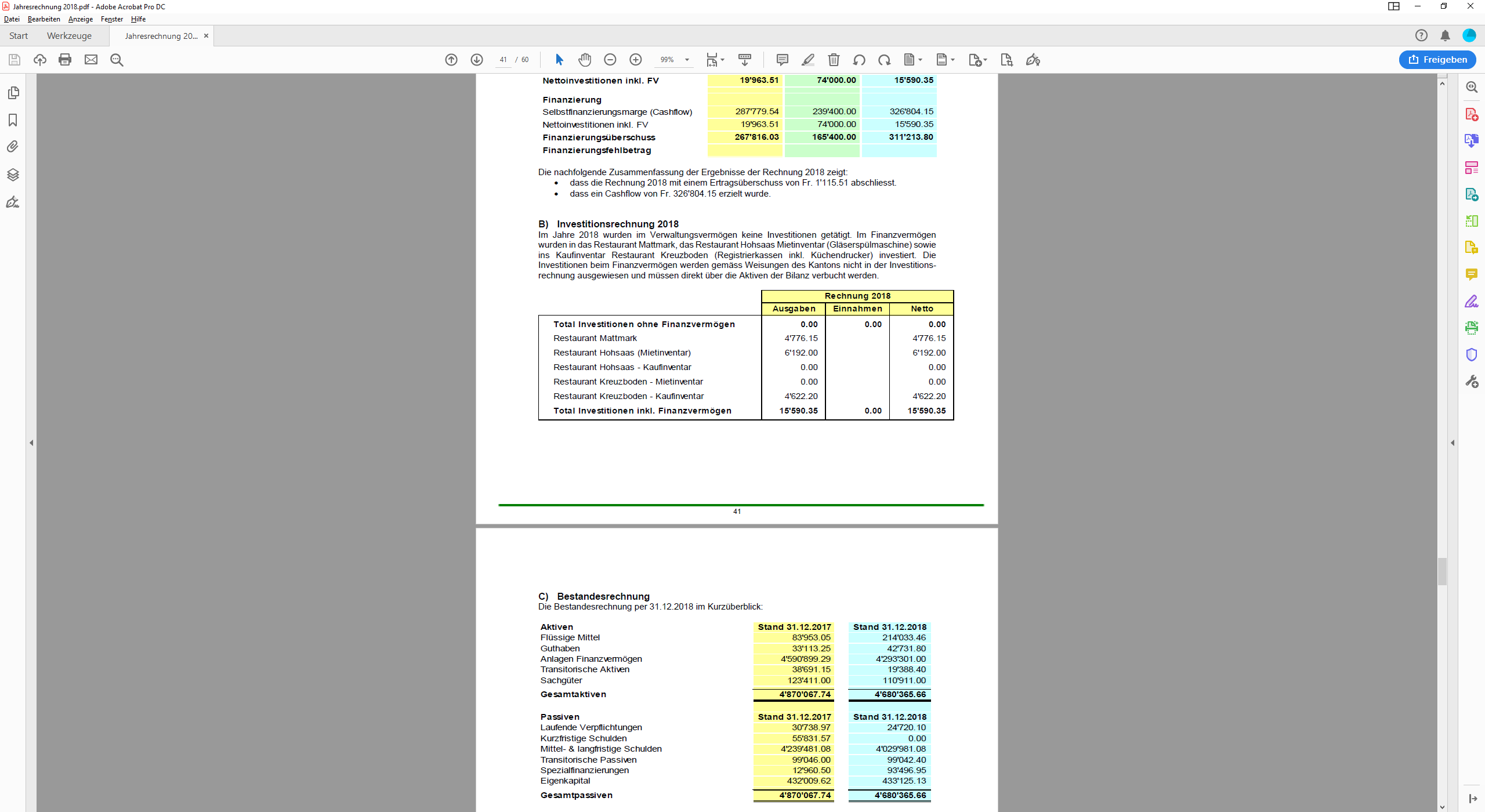 Bestandesrechnung 2018
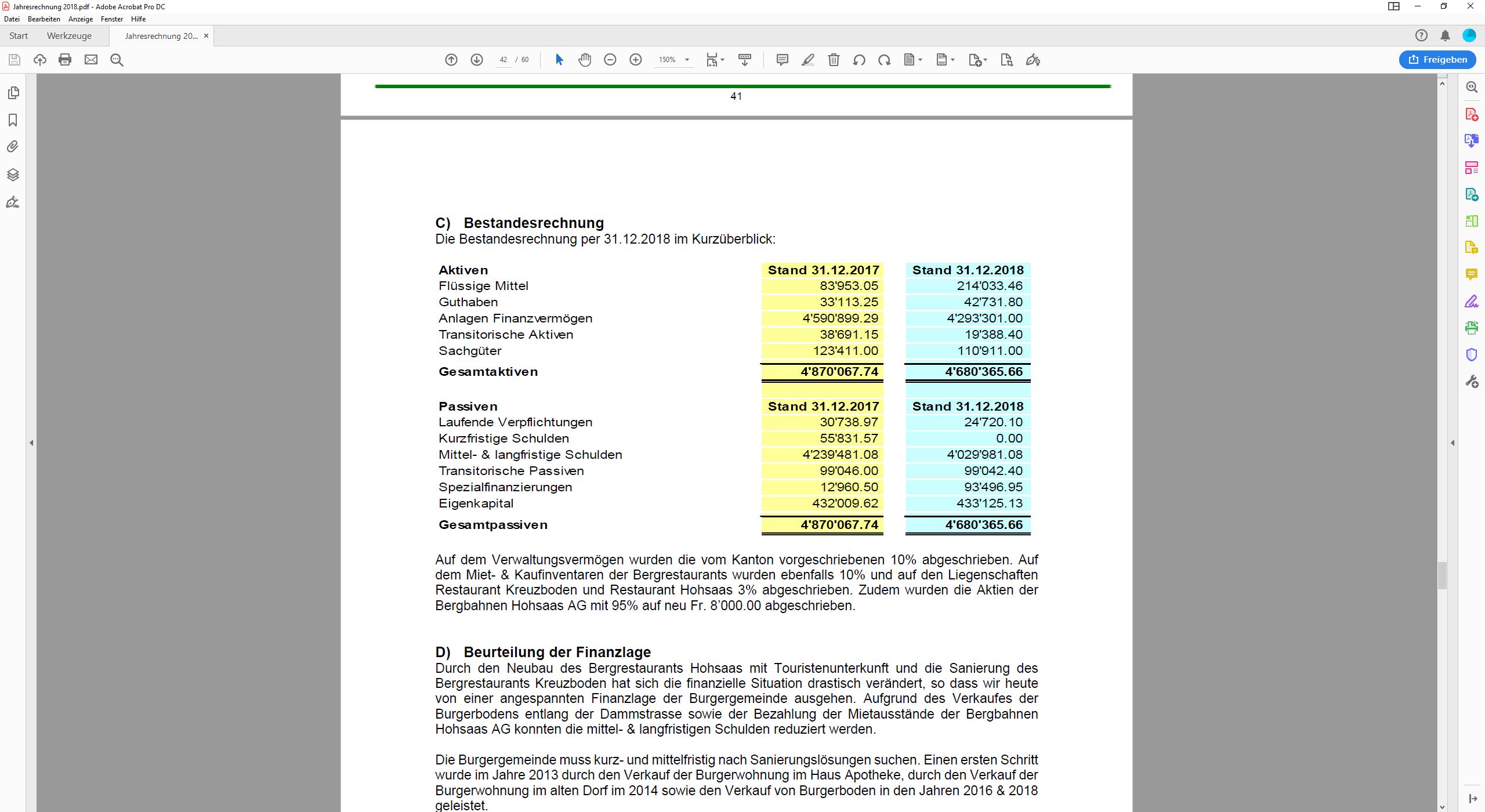 Auf dem Verwaltungsvermögen wurden die vom Kanton vorgeschriebenen 10% abgeschrieben. Auf dem Miet- & Kaufinventaren der Bergrestaurants wurden ebenfalls 10% und auf den Liegenschaften Restaurant Kreuzboden und Restaurant Hohsaas 3% abgeschrieben. Zudem wurden die Aktien der
Bergbahnen Hohsaas AG mit 95% auf neu Fr. 8’000.00 abgeschrieben.
Fragen ?
Genehmigung
3. Bericht der Revisionsstelle
4. Anträge &  Verschiedenes